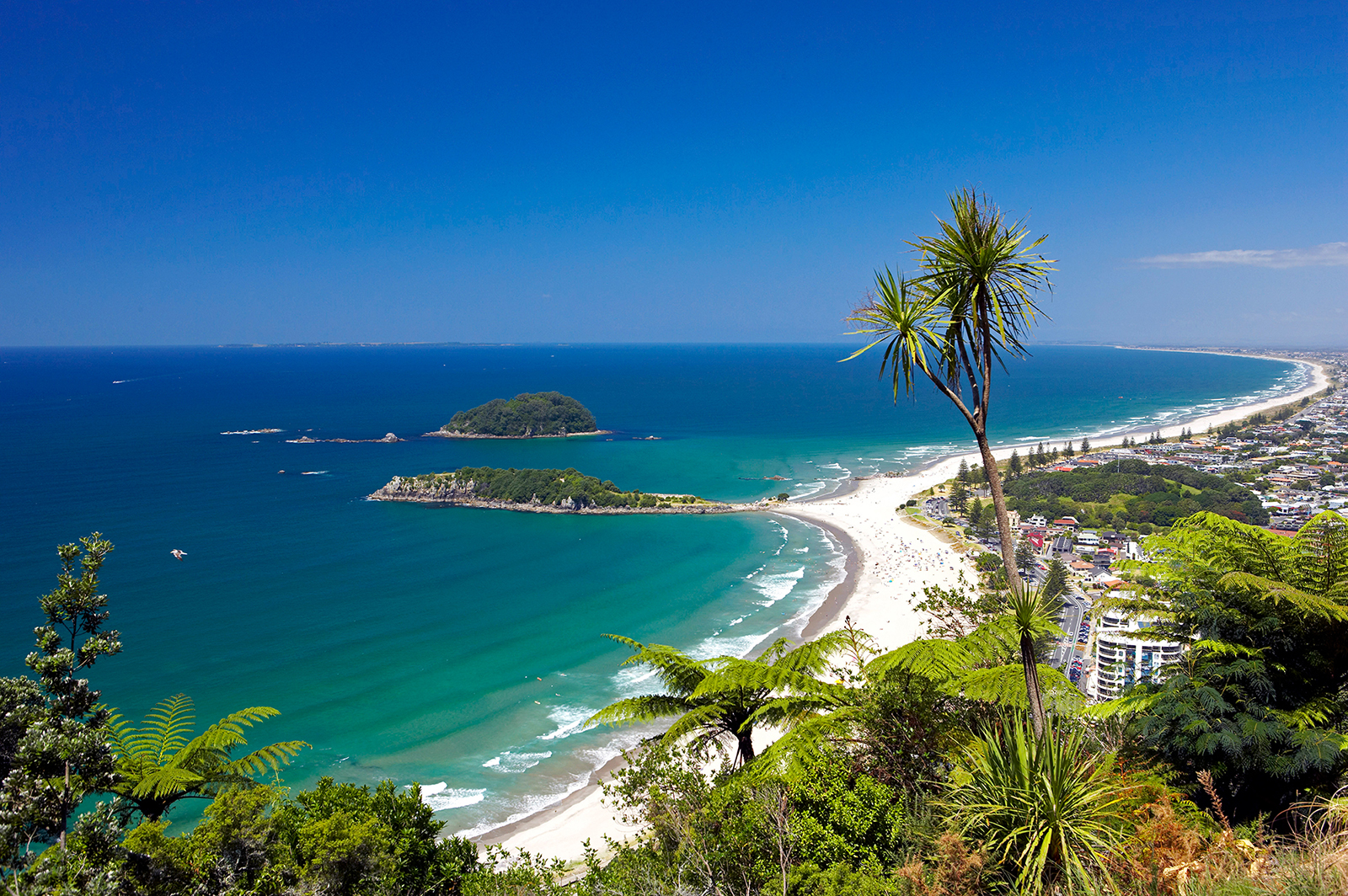 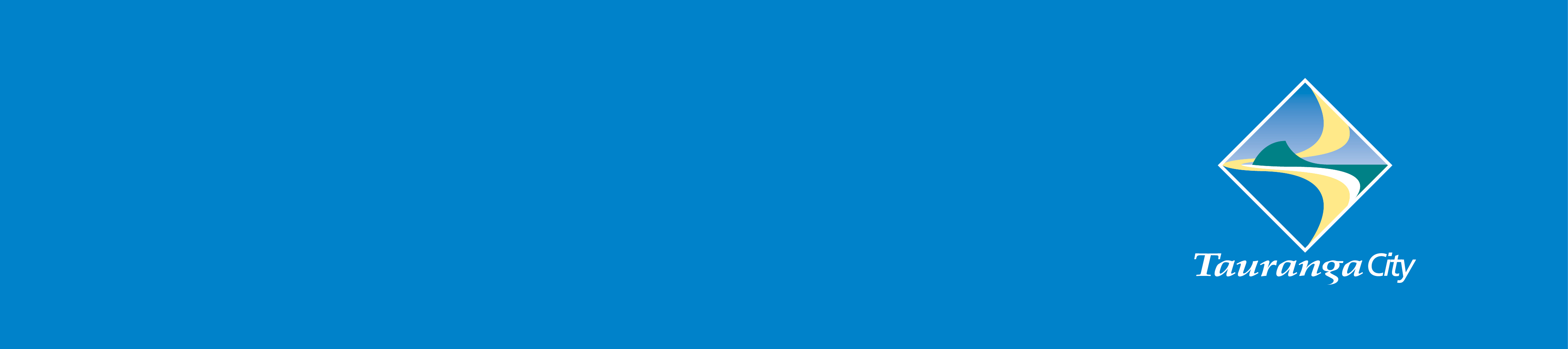 Tauranga Transport Operations Centre
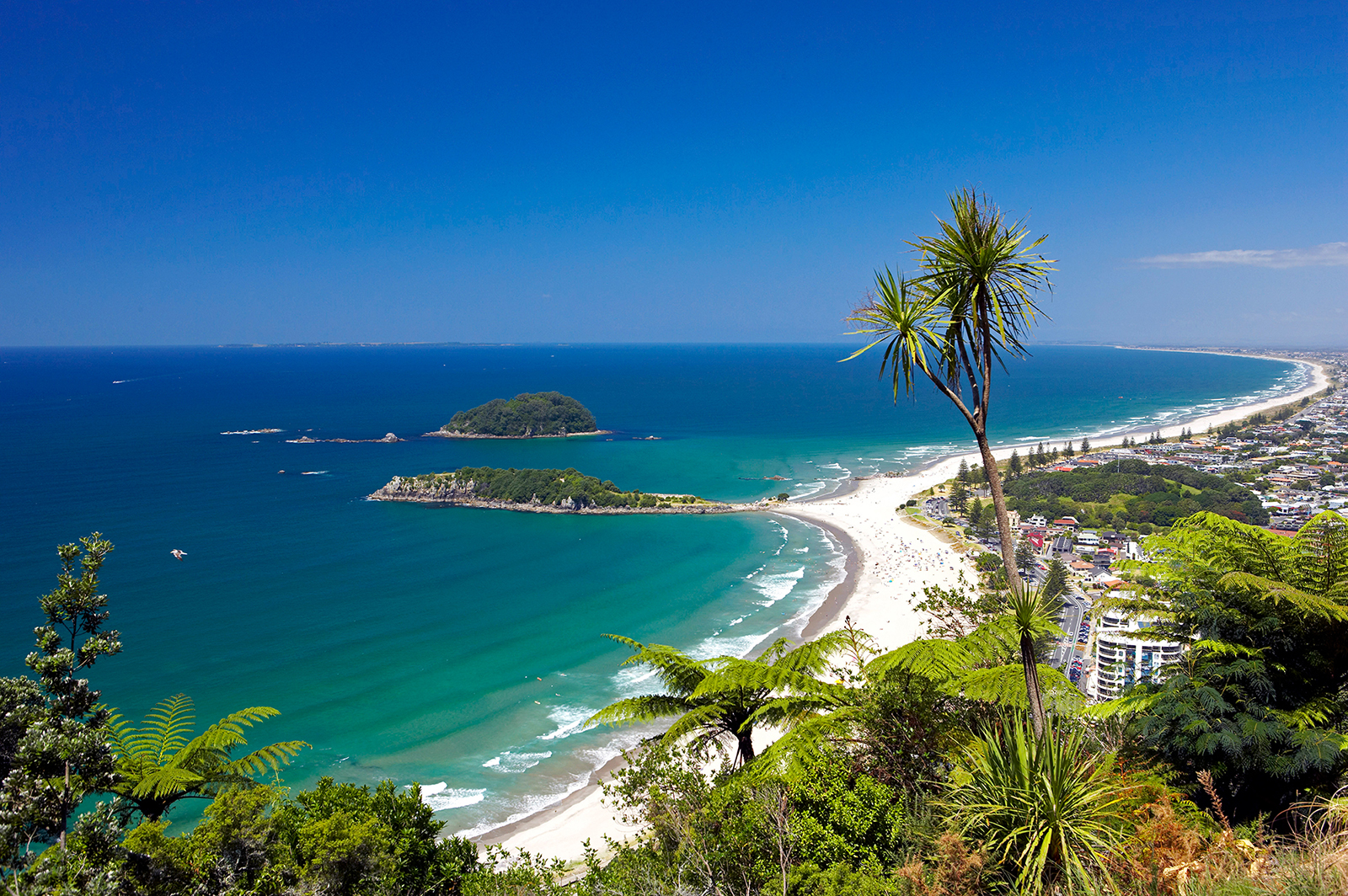 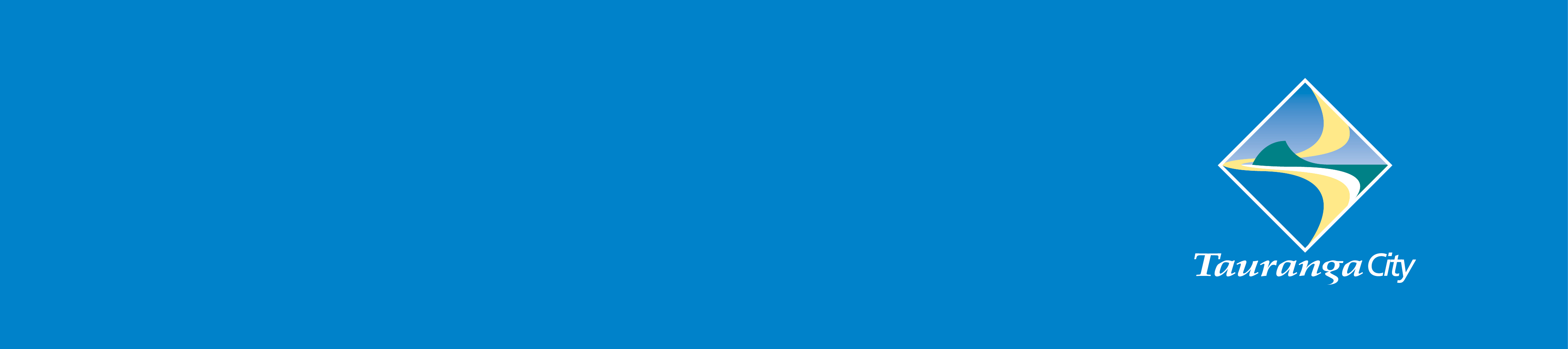 Network Management Information Centre
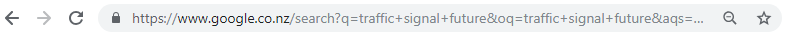 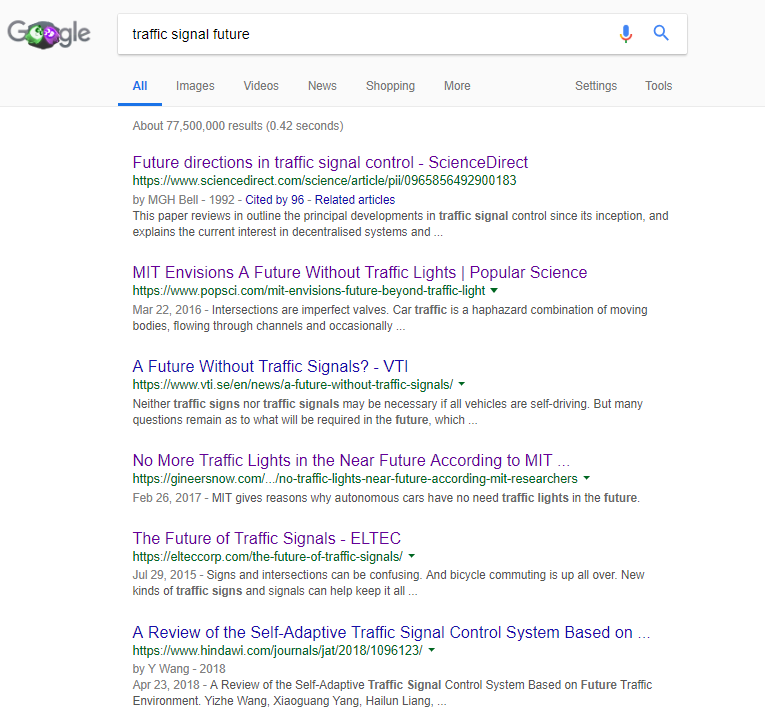 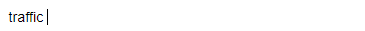 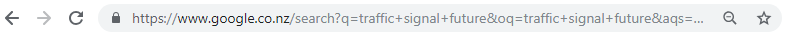 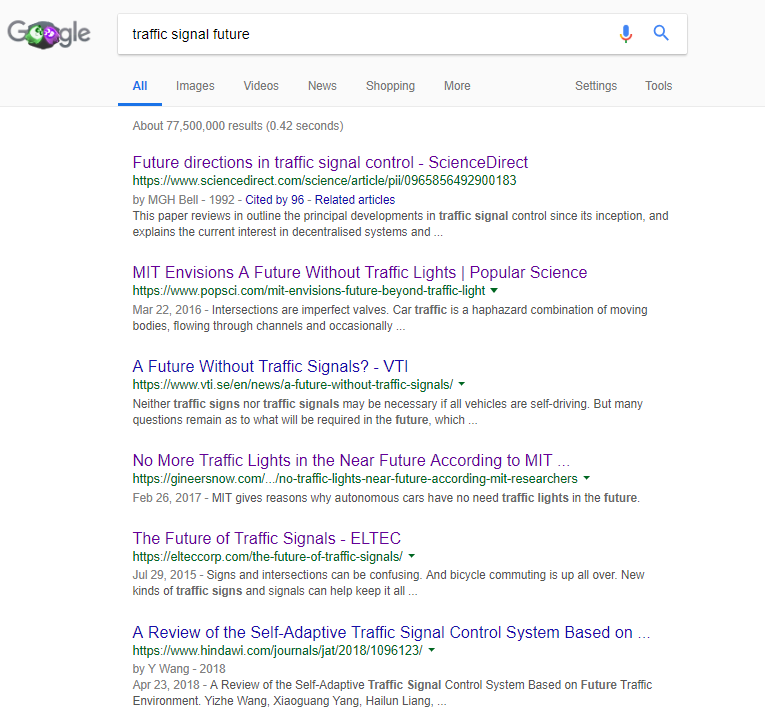 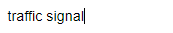 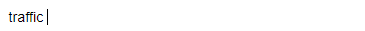 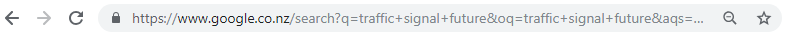 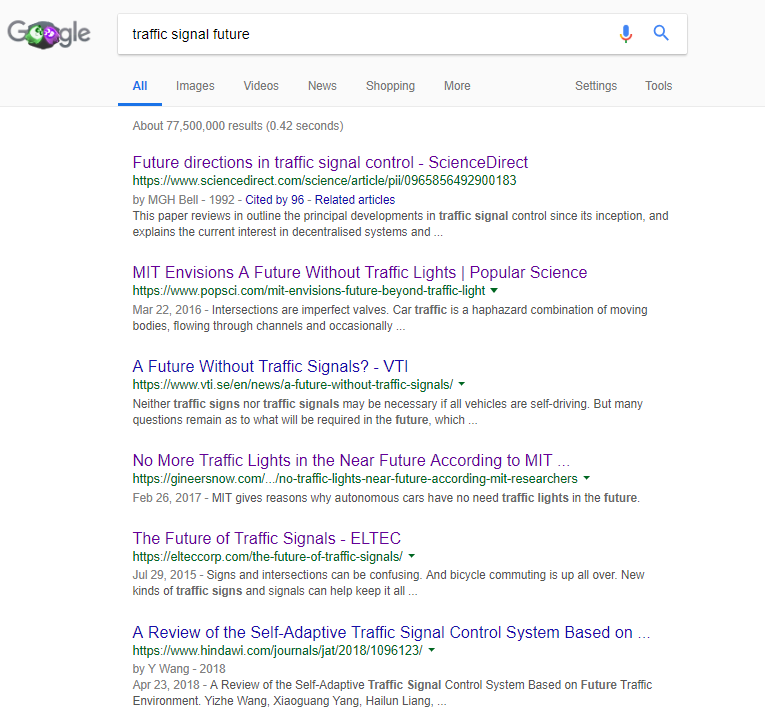 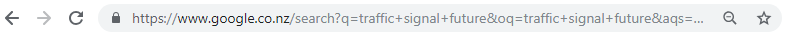 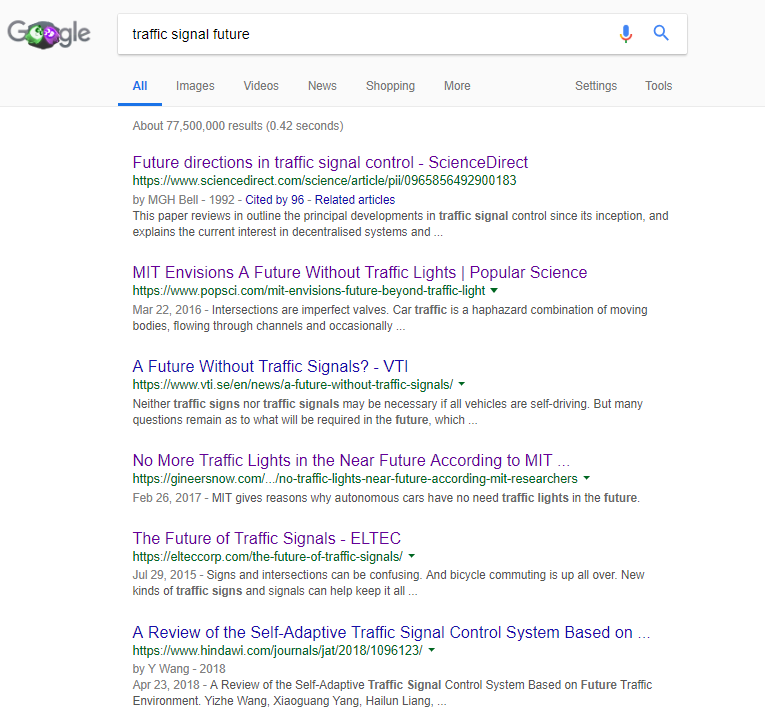 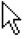 MIT Envisions A Future Without Traffic Lights
Where we’re going, we don’t need signals
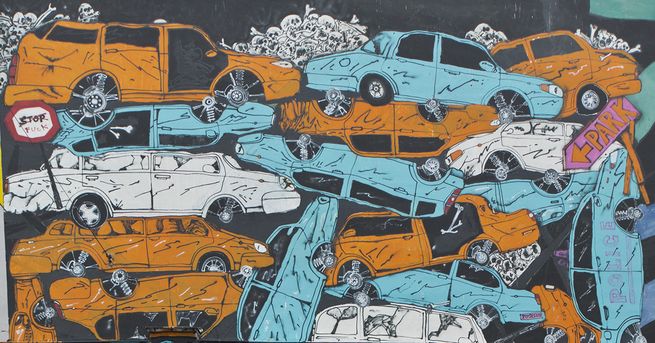 “If you think of traffic, not as people and goods in cars, but as a fluid, it makes no sense that cars spend so much time standing still.
So we have traffic lights, and we have cars idling at traffic lights….
But with autonomous cars, the future doesn’t have to be that way.”
https://www.popsci.com/mit-envisions-future-beyond-traffic-light
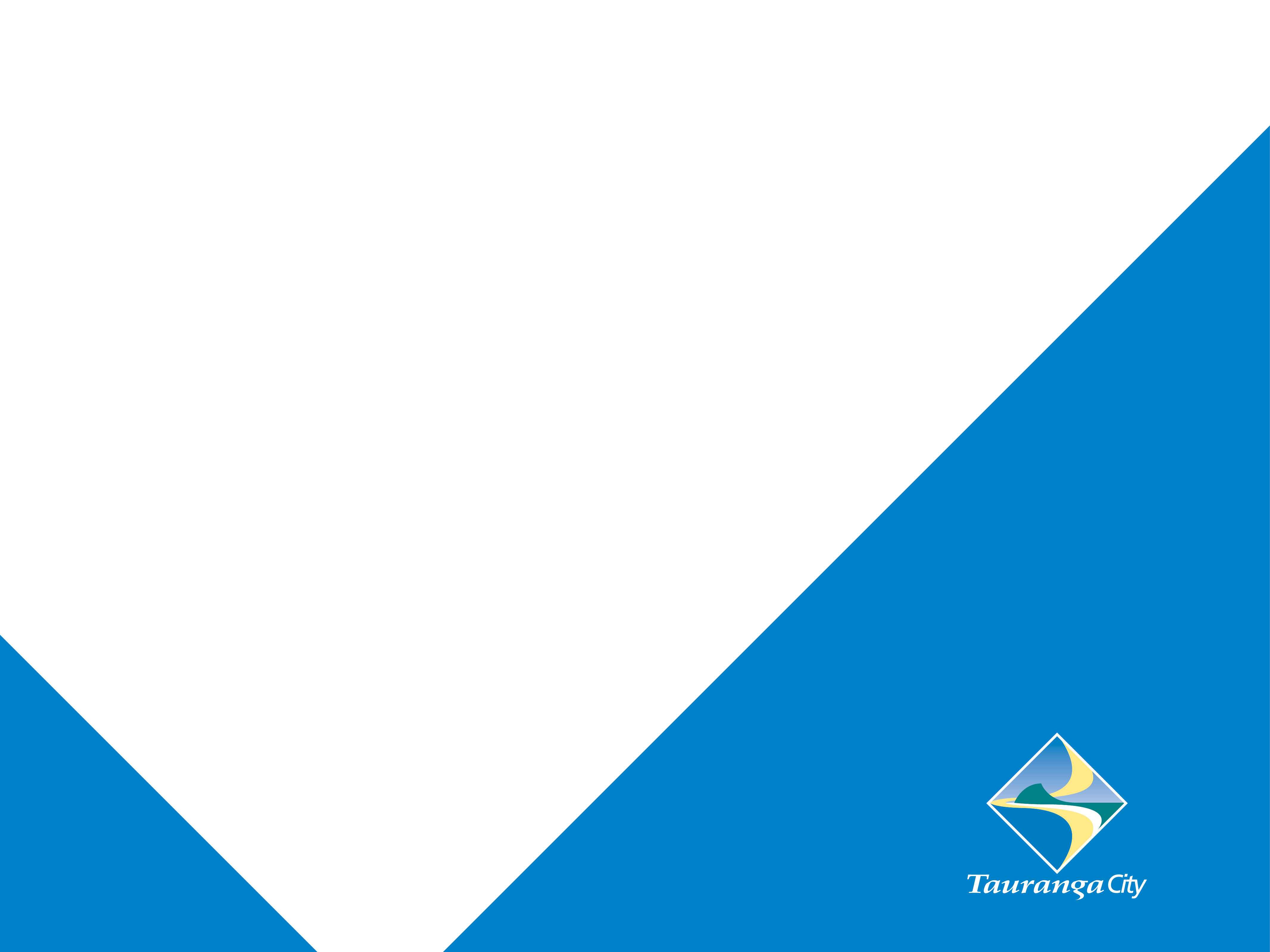 T… who ever we are.. Update…
SNUG 2018 – Hamilton
haydn.wardley@tauranga.govt.nz
TTOC Team
5 Operators 24/7 – Signal faults and SCATS Ops, Street Lighting, Crime, CCTV, Incident Management.
Traffic Management, 2 TMC and 1 Auditor

Contracts Manager, Mark Hollows - Signals and SCATS Operations
Traffic Systems Specialist, Richard Eaton - CCTV / ITS
Contracts Manager, Michael Jones - Street Lights and Central Management System (CMS)
Traffic Signals Specialist, Haydn Wardley - SCATS Management, Projects and Designs
Traffic Engineer Graduate, Bryson Huxley – Signals/Ops
Team Leader, James Wickham
TTOC Assets
Traffic Signals – WBOP 25 TCC, 17 NZTA (Total 42)
Traffic Signals – EBOP 2 RR, 24 NZTA (Total 26)

Transport CCTV – 200 
Facilities CCTV – 300
Transport ANPR – 8
Transport Analysis - 4 

Bluetooth / WiFi counters – 30
Ped / Cycle counters - 30
Street Lighting – 22,000
TTOC Proposed Projects
TTOC challenges experienced, and looking forward to!
Growth, population 11% increase, Port 30%pa, Highest GDP in NZ up 6.6%
Traffic congestion, expectations for us to wave the magic wand, again.
Bus, Freight, Emergency Services Priority.
Roundabouts and more roundabouts.
Cycle infrastructure and facilities.
TTOC Cameras
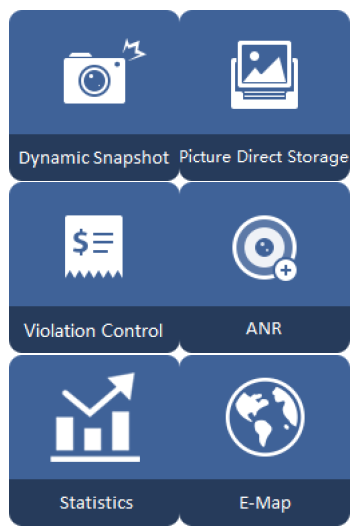 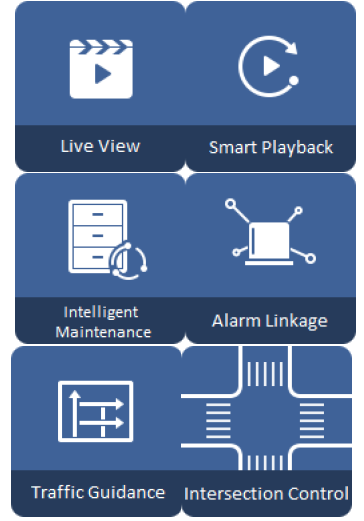 Flow analysis and prediction

ANPR Blacklist to police

1 camera multi views

Vehicle feature detection

People counting
TTOC challenges experienced, and looking forward to!
User data and movement statistics.
Testing Siemens Sx controller early 2019.
Project scope, feasibility and detailed design.
Scats can solve it, designed on paper but where is the system design?
Inefficiencies, Cost of the user.
Street lighting CMS / Smart City.